Doa Penjagaan Misi
Allah Bapa yang mahakuasa, kesempatan untuk memberitakan Injil pada musim Natal adalah anugerah-Mu. Kami berdoa untuk urapan Roh Kudus atas 32 misionari SCAC  yang berada di Asia Timur dan Jepun, lima negara di Asia Tenggara, Nepal dan UK. Mereka secara kreatif akan merancang berbagai program penginjilan
1/3
Doa Penjagaan Misi
sempena musim Natal di setiap negara. Kami mohon Roh Kudus mengurniai mereka kata-kata hikmat untuk memberitakan Injil kelahiran Yesus Kristus, sehingga mereka yang mendengarnya akan tersentuh dan masuk ke dalam Kerajaan Allah. Semoga Roh Kudus juga memimpin orang-orang Kristian yang merupakan
2/3
Doa Penjagaan Misi
minoriti di negara-negara tersebut, agar mereka menjadi lebih kuat dalam iman dan kesaksian apabila mereka merenung Injil kelahiran Kristus. Dalam nama Tuhan Yesus Kristus, Amin.
3/3
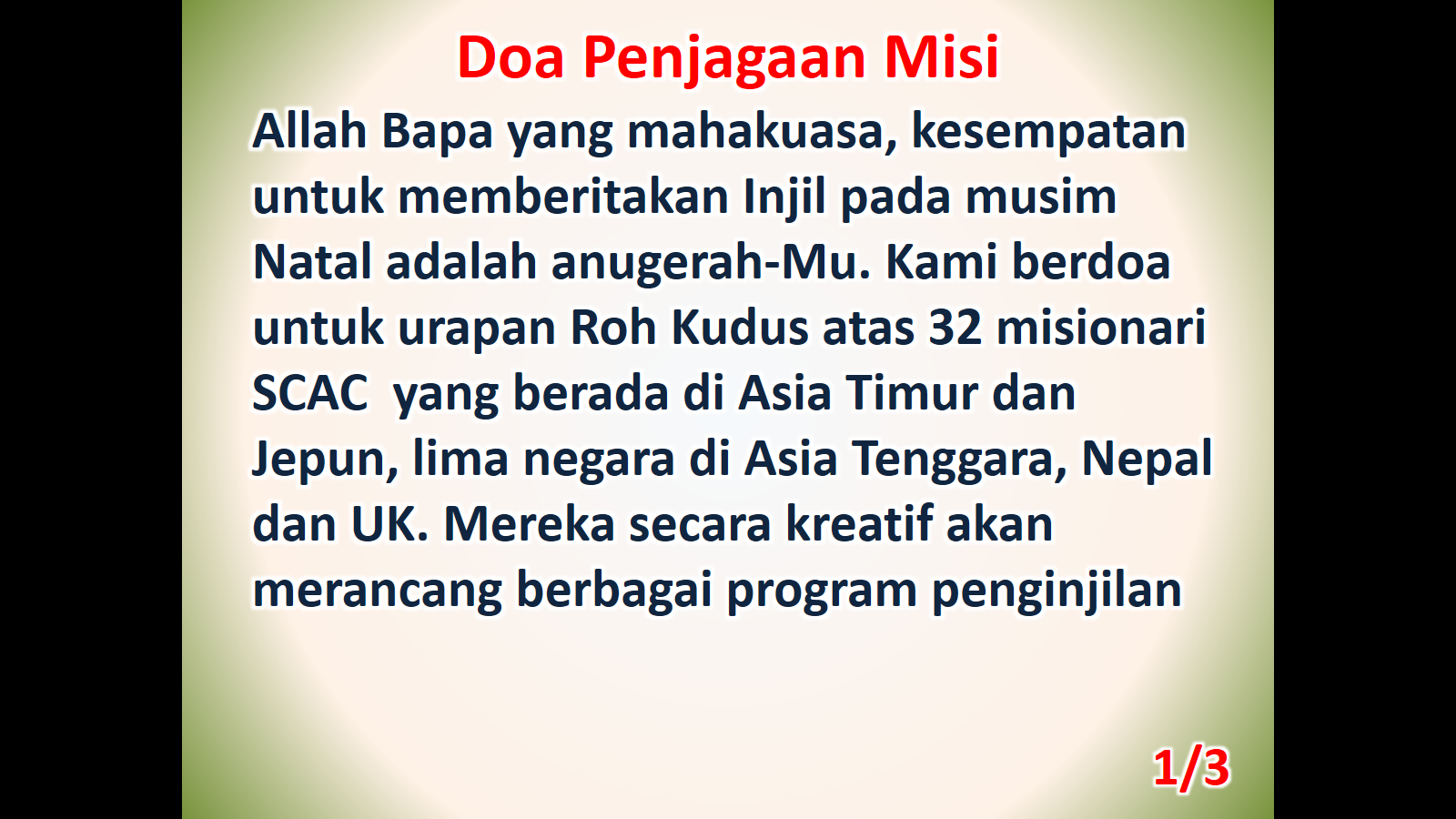 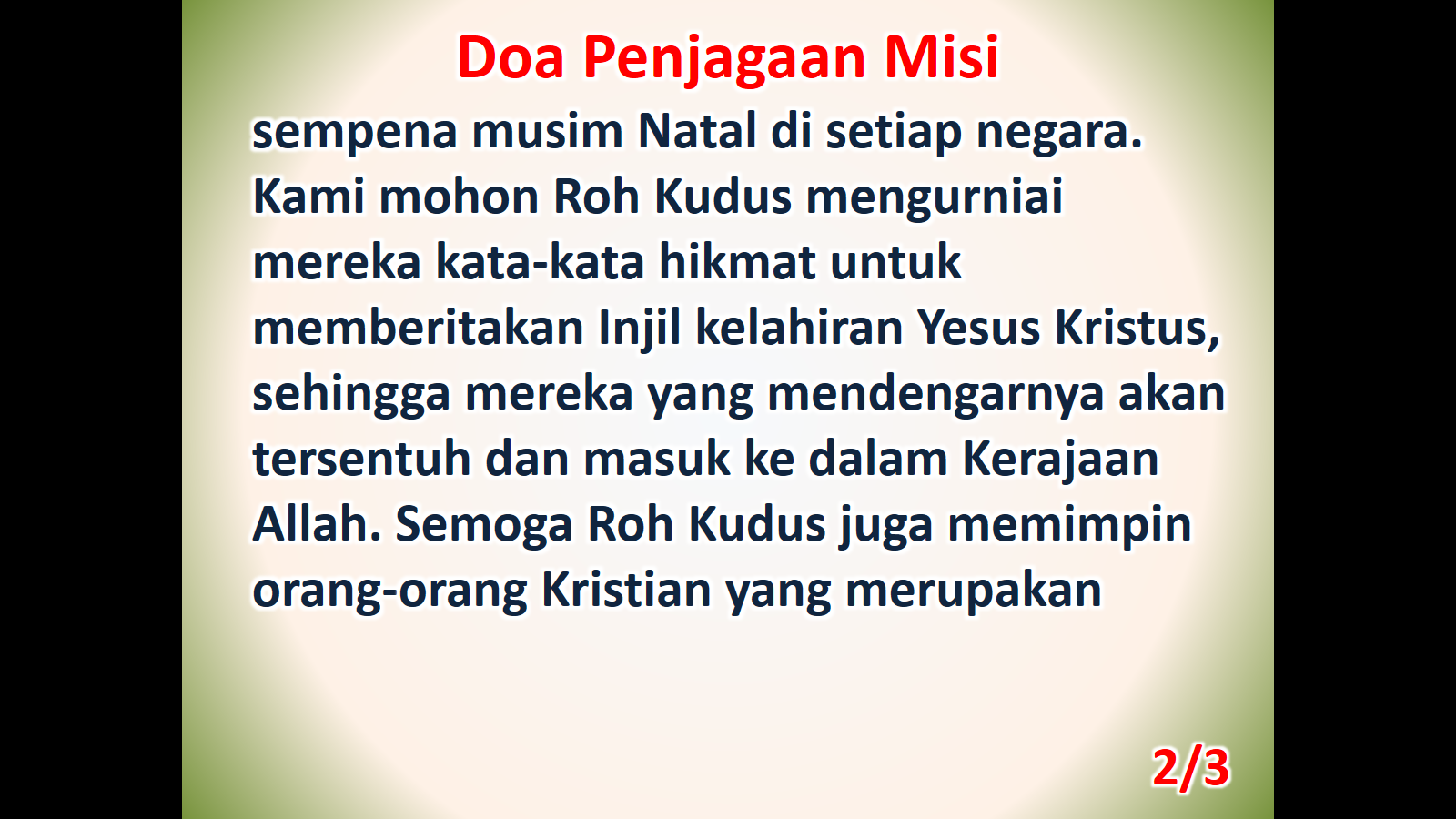 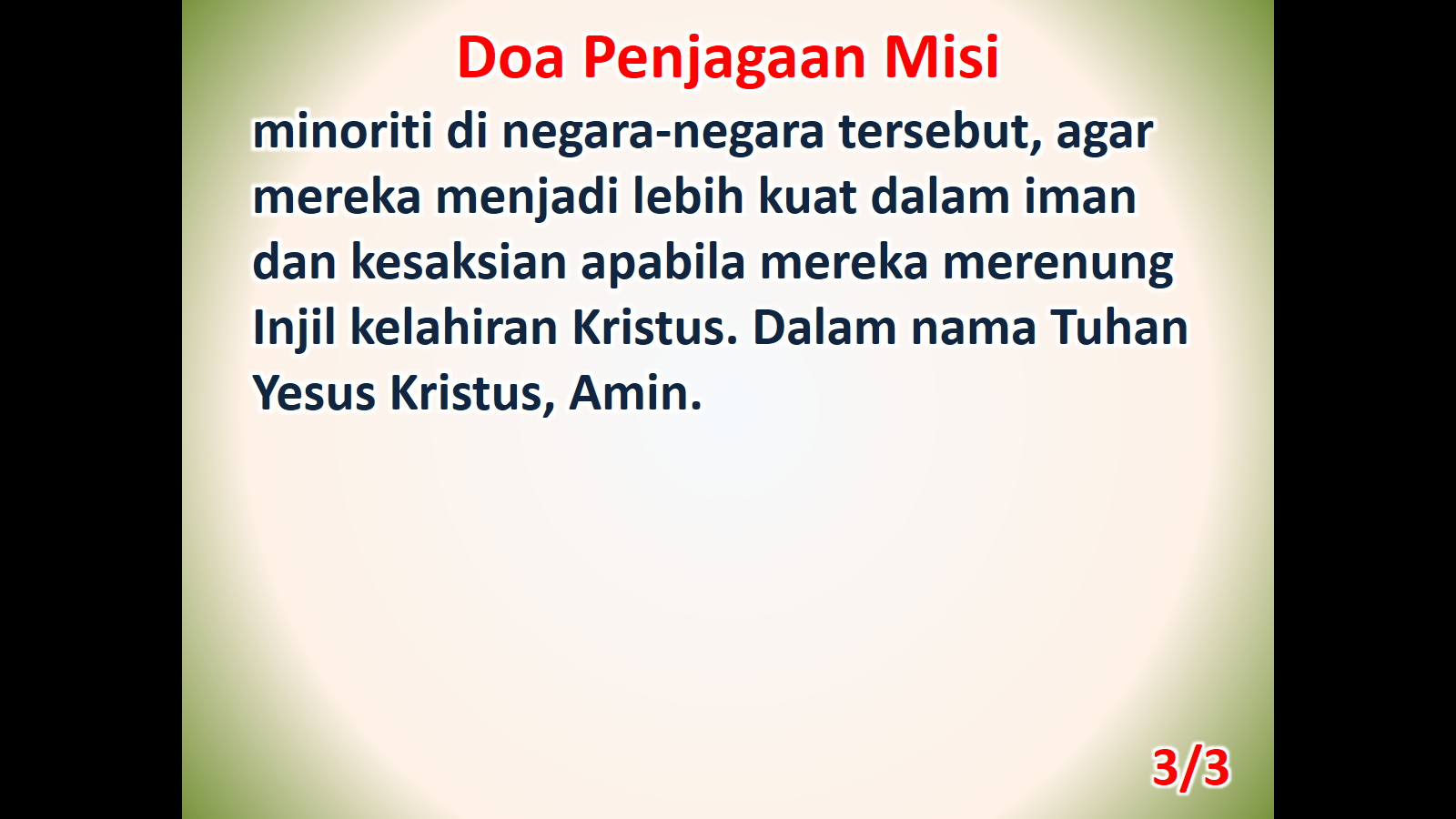